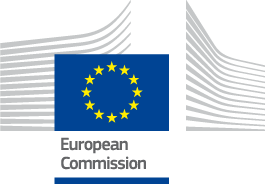 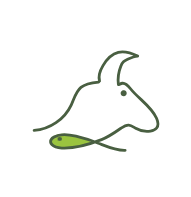 EU4Algae WG4 meeting
Replacing fish-based feed with algae-based feed
7. June 2024
New faces!
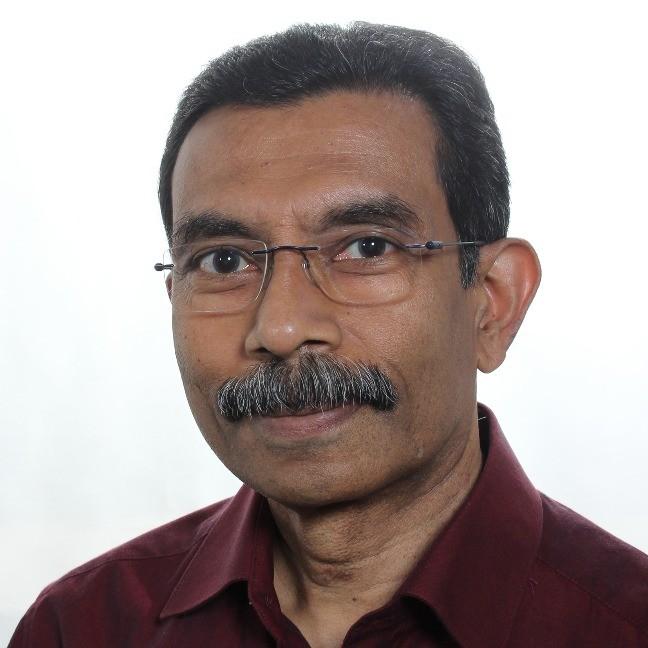 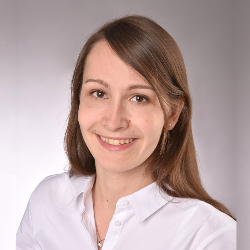 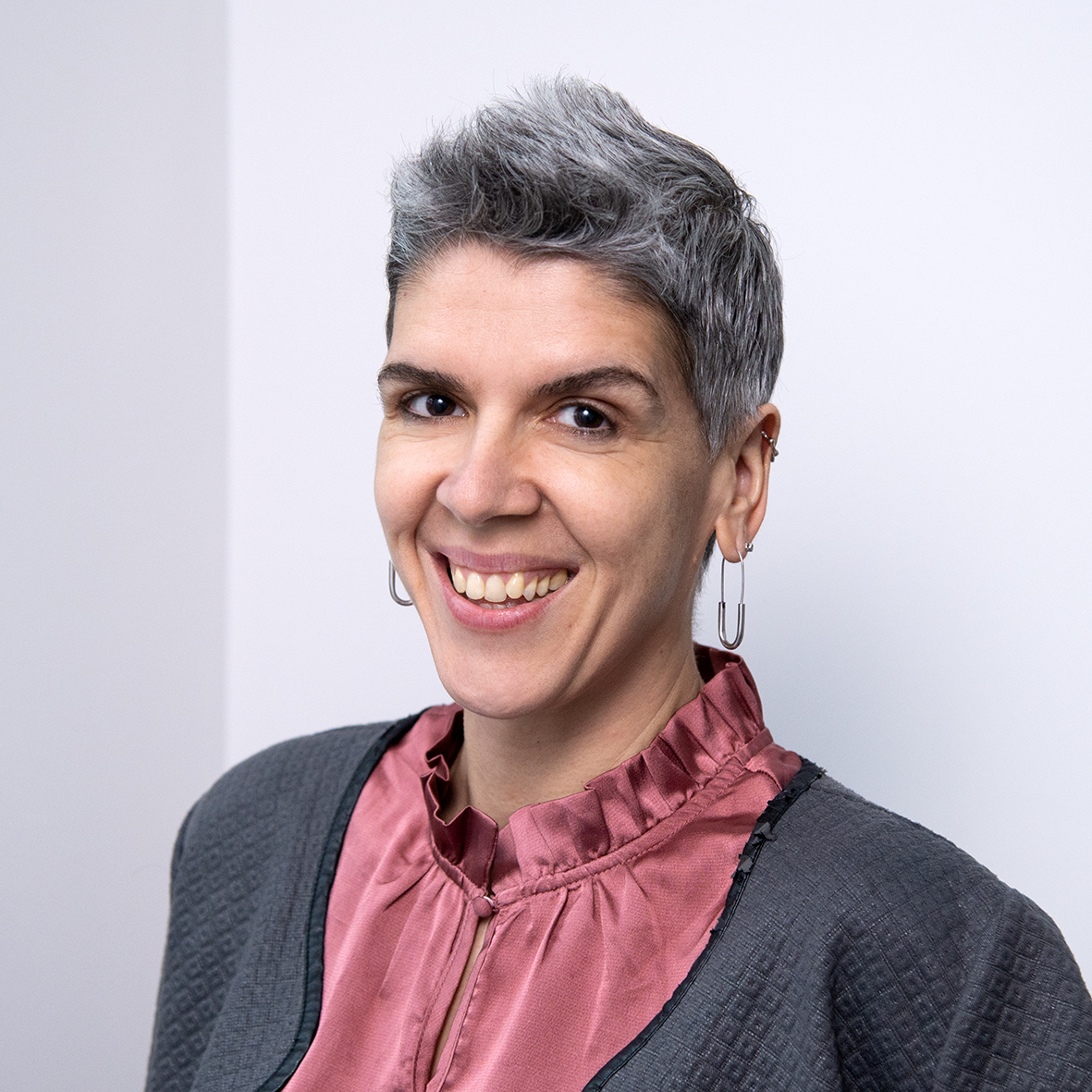 Efthalia Arvaniti,
s.Pro sustainable projects GmbH 
- Copenhagen-based
Tina Maria Seligmann
s.Pro sustainable projects GmbH, Berlin

- WG4 facilitator
Professor
Kiron ViswanathNord University, 
Bodø, Norway

- New WG4 Chair 
​
2
Agenda
3
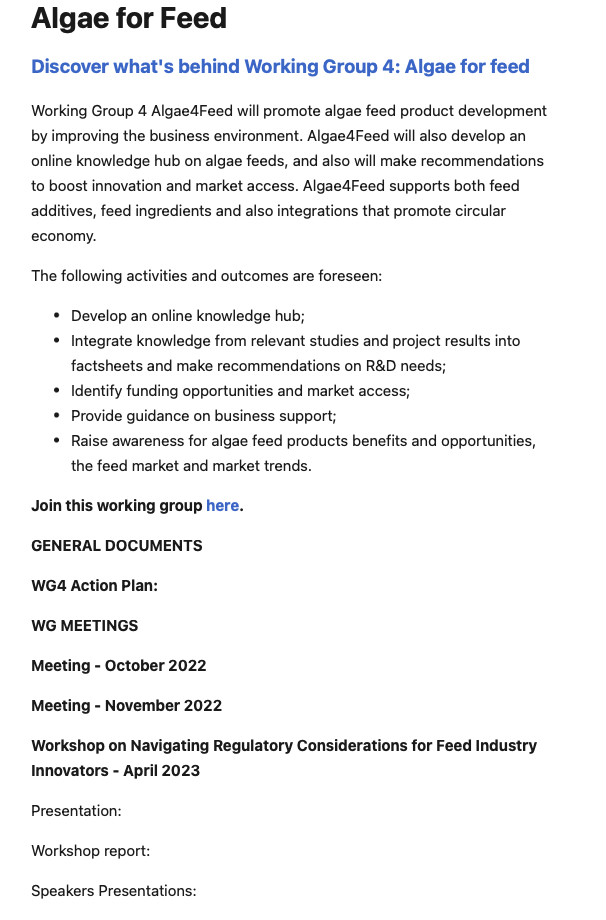 Check the new EU4Algae website
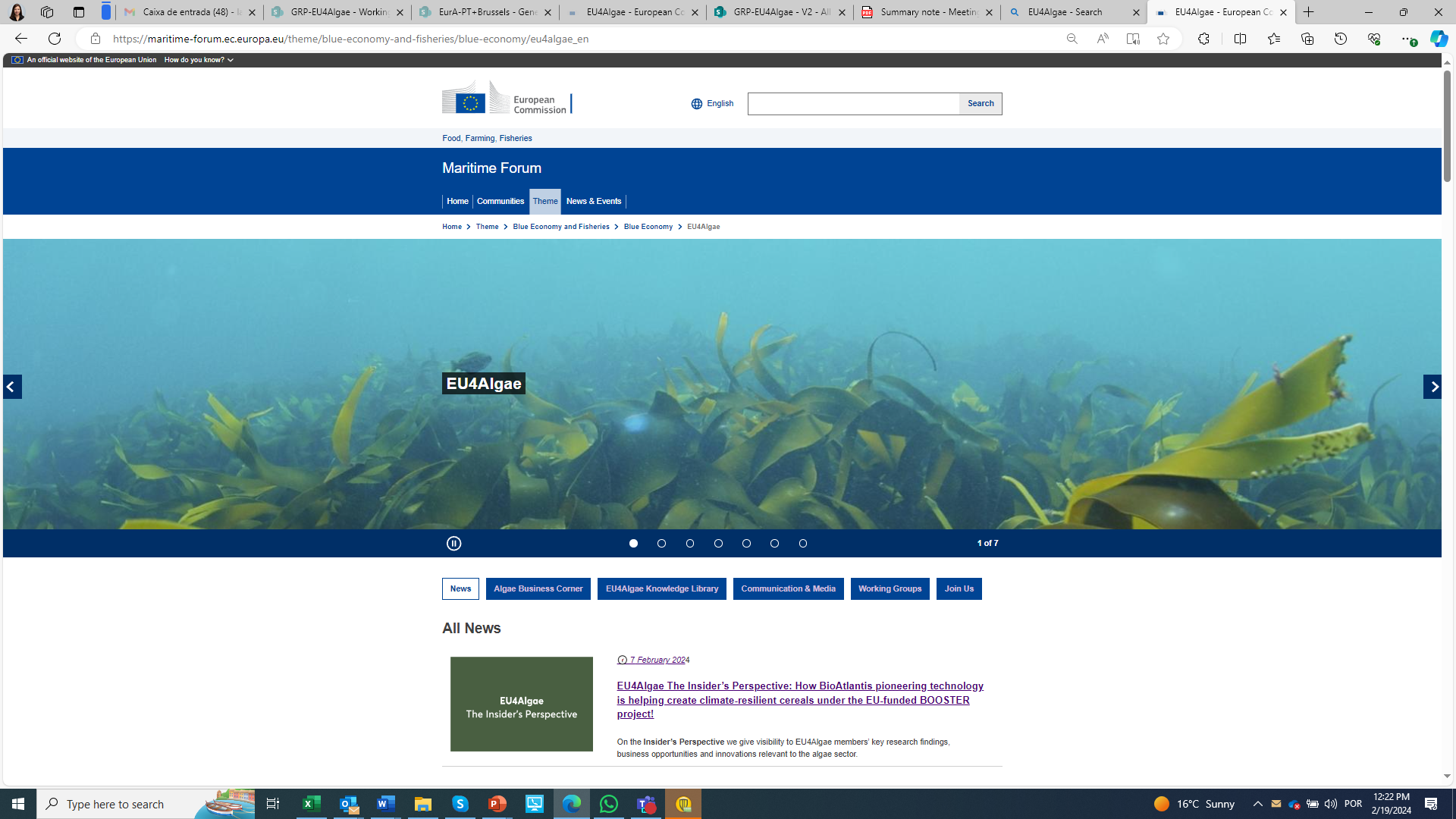 EU4Algae
4
https://maritime-forum.ec.europa.eu/contents/algae-feed_en
EU4Algae is hosted under the Maritime Forum
Add in safe list!!

ec-maritime-forum-no-reply@nomail.ec.europa.eu
Upcoming EU4Algae events
Online EU4Algae event – 8 July 2024
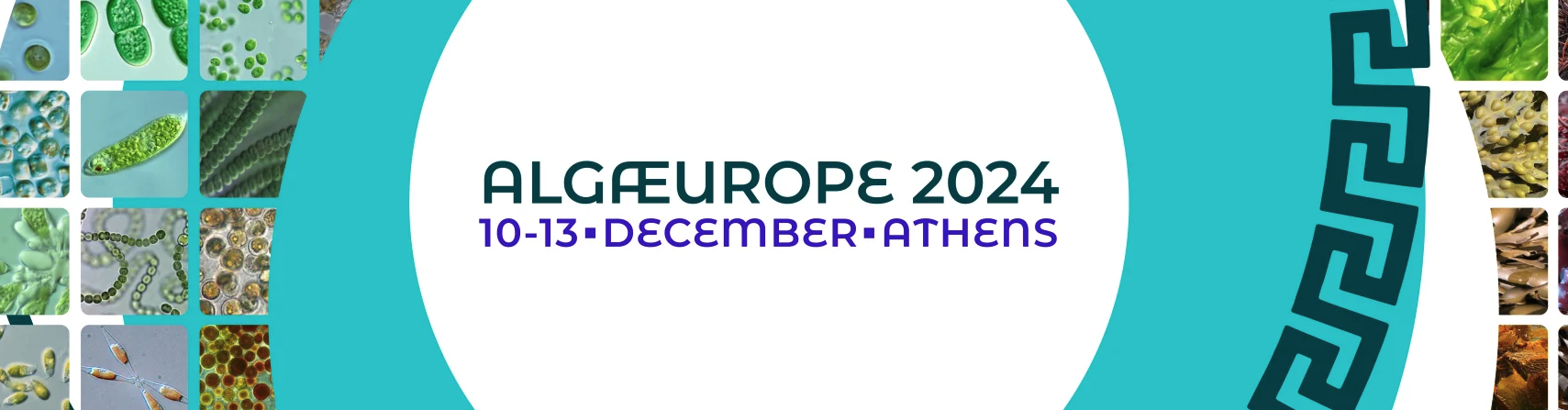 5
Thank you
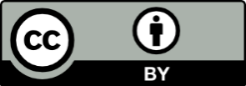 © European Union 2023
Unless otherwise noted the reuse of this presentation is authorised under the CC BY 4.0 license. For any use or reproduction of elements that are not owned by the EU, permission may need to be sought directly from the respective right holders.
Slide xx: element concerned, source: e.g. Fotolia.com; Slide xx: element concerned, source: e.g. iStock.com
6
[Speaker Notes: Update/add/delete parts of the copy right notice where appropriate.
More information: https://myintracomm.ec.europa.eu/corp/intellectual-property/Documents/2019_Reuse-guidelines%28CC-BY%29.pdf]